COVID Impact
Enrollment and Mobility
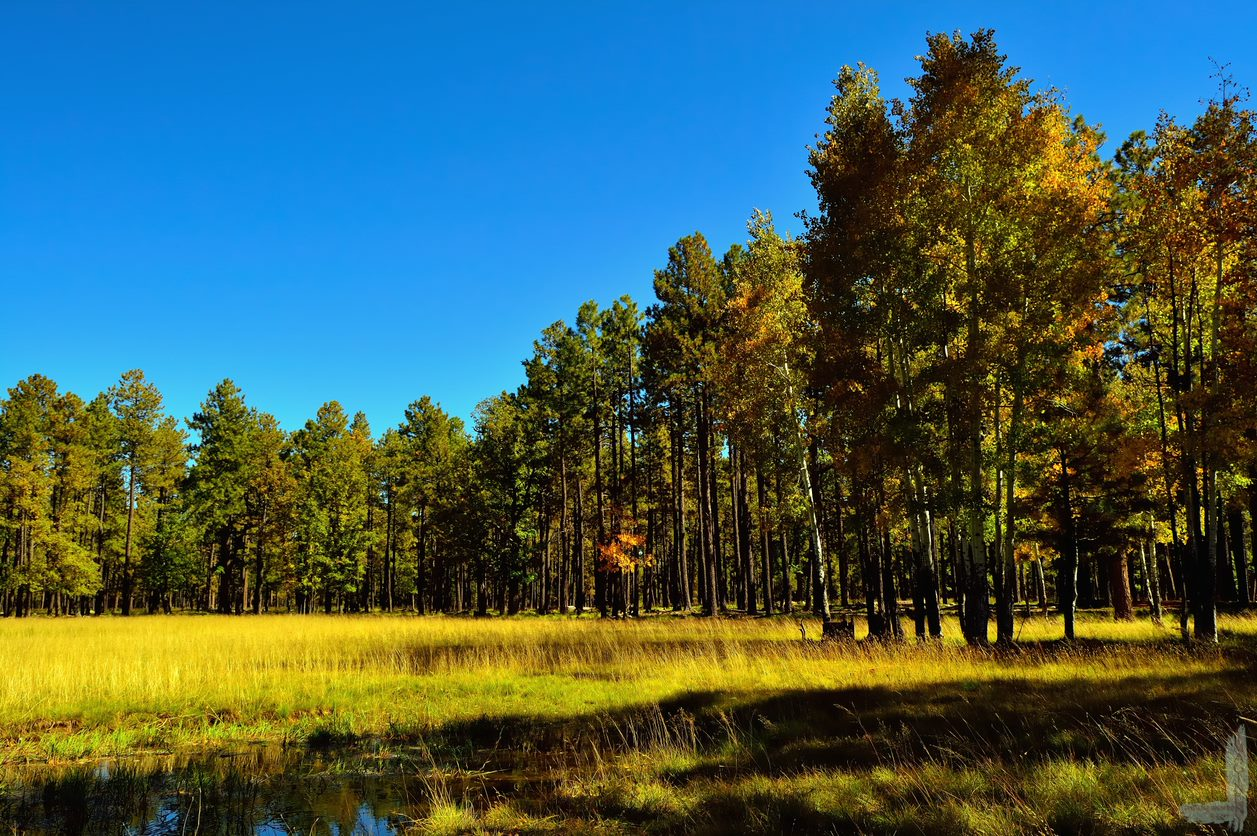 Content and Notes
Continuation of the September 27, 2021 presentation on Enrollment and Mobility
Enrollment 
Mobility
Enrollment
Unique count of students enrolled from July 1 to June 30
Overall Findings
State:
Enrollment declined across the state during the 2020-2021 school year
Lower grade levels saw more impact, especially early childhood grades
Homeless saw the largest program drop in the 2020-2021 school year 
Little to no change in the Hispanic enrollment in 2020-2021 school year
County:
66% of the counties saw a +/- 3% change in 2019-2020, 48% of the counties in 2020-2021 experience the same level of change
Navajo county experienced the largest decline in enrollment overall
Gila County had approximately 7% more students in their schools in 2020-2021 compared to the prior year
Overall Findings
LEA (District and Charter Holders):
54% of the LEAs saw a +/- 5% change in 2019-2020, 
42% of the LEAs saw a +/- 5% change in 2020-2021 
Lower grade levels saw more impact, especially early childhood
In 2019-2020 54% of LEAs saw a decrease in students enrolled
In 2020-2021 62% of LEAs saw a decrease in students enrolled
Two established AOI LEAs did see their numbers more than double in 2020-2021
Biggest declines in students enrolled for 2020-2021 school year were schools that served early education students or unique configuration
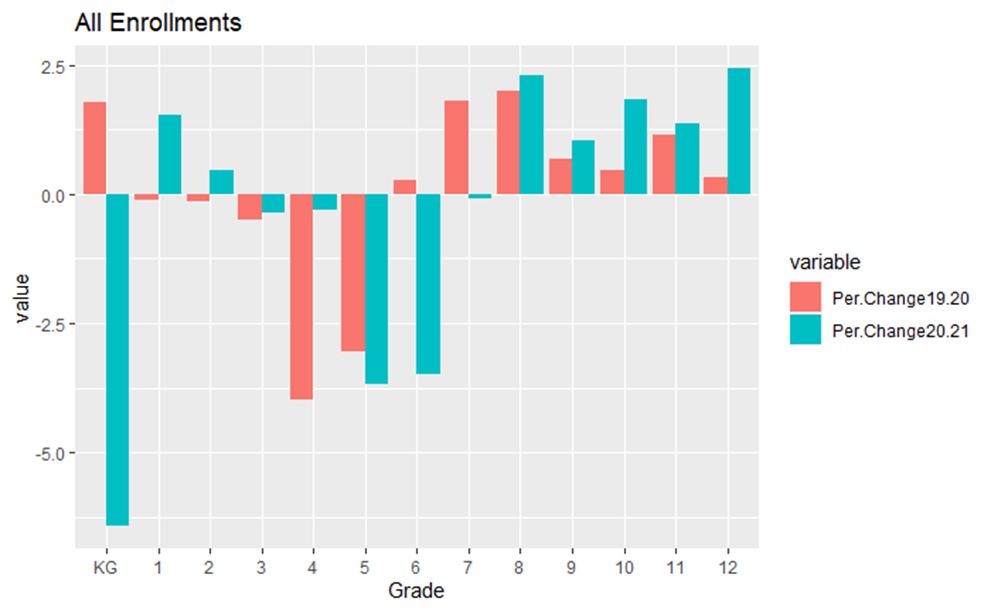 Enrollment Percent Change by Grade
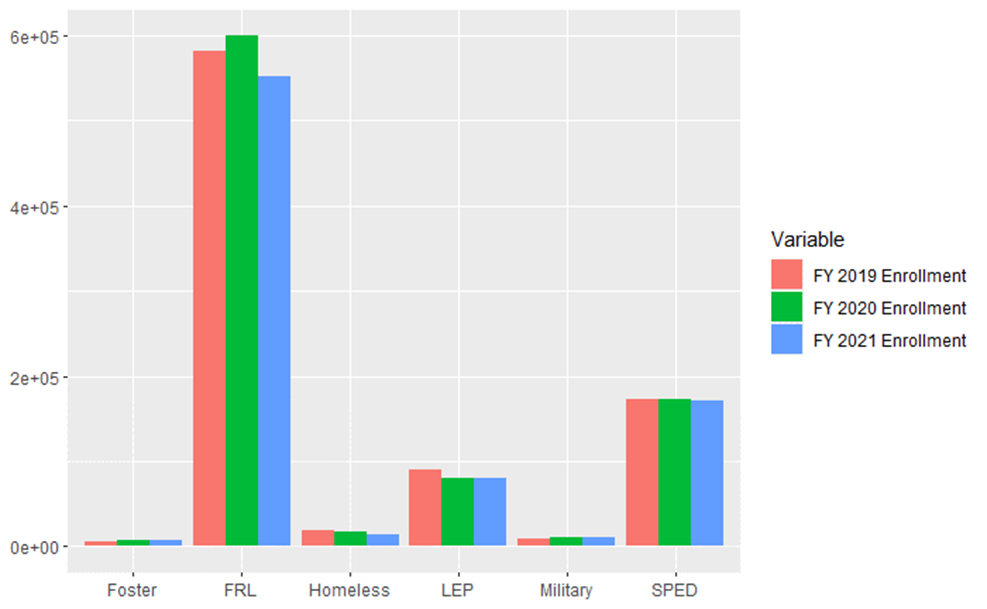 Program Participation
Mobility
Analysis of withdrawal, year end codes and entry codes
Overall Findings
Student moved around more in 2020-2021 than they had in the previous two years
Alternative Schools and Arizona Online schools saw less fluctuation than the Brick-and-Mortar schools
More mobility is seen in the elementary grade levels versus the high schools
There was increase movement from district to charters and charters to district in the 2020 2021 school year, changing the overall patterns
Large percent of students who left for homeschool returned in 2020-2021 or at the start of 2021-2022
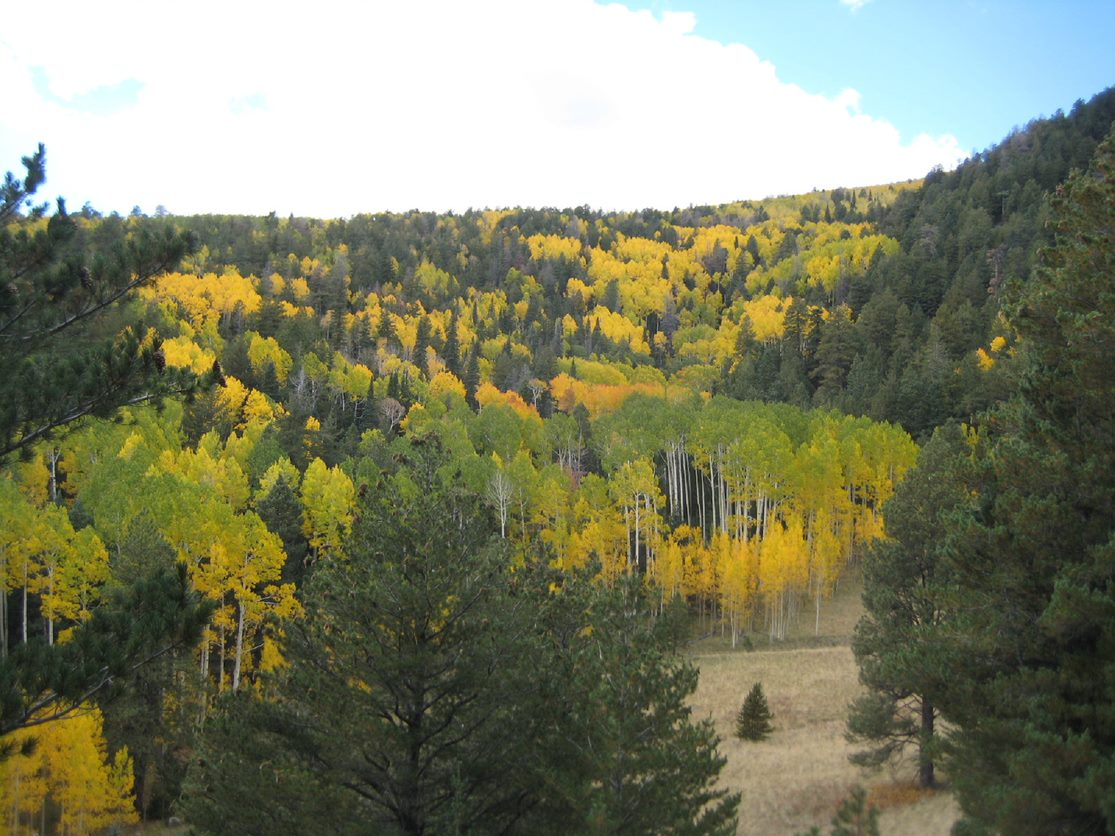 Movement between District Schools and Charter Schools
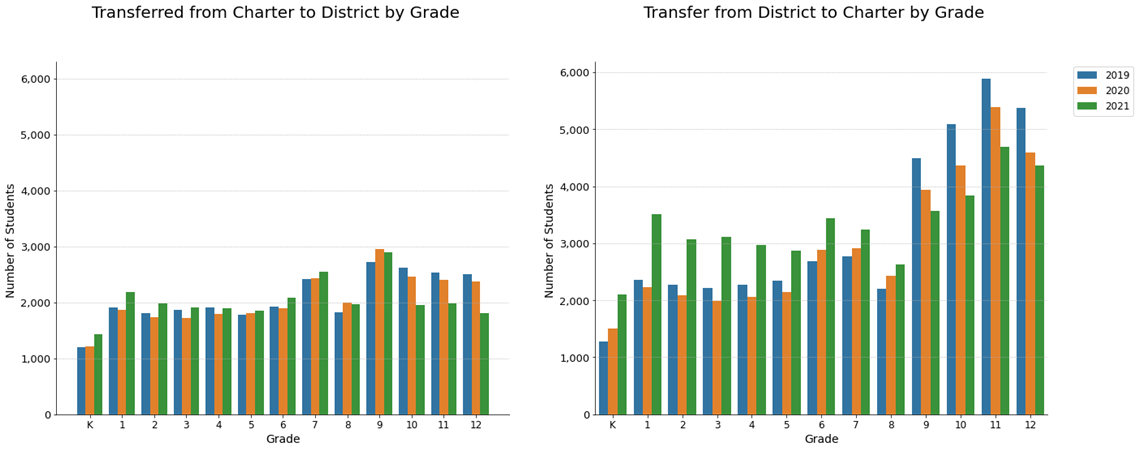 Mobility Between District and CharterDuring a fiscal year, July 1 through June 30
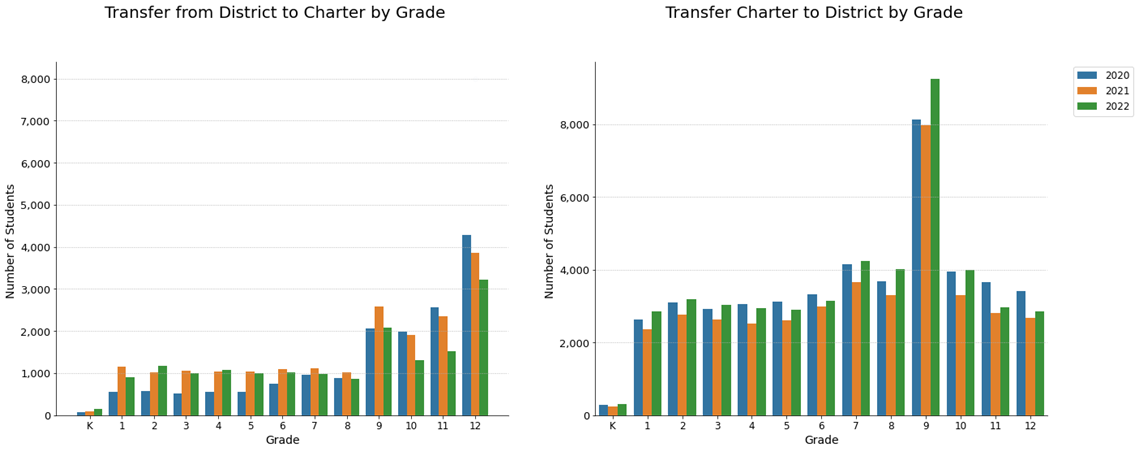 Mobility Between District and CharterFrom the end of one school year to the beginning of the next
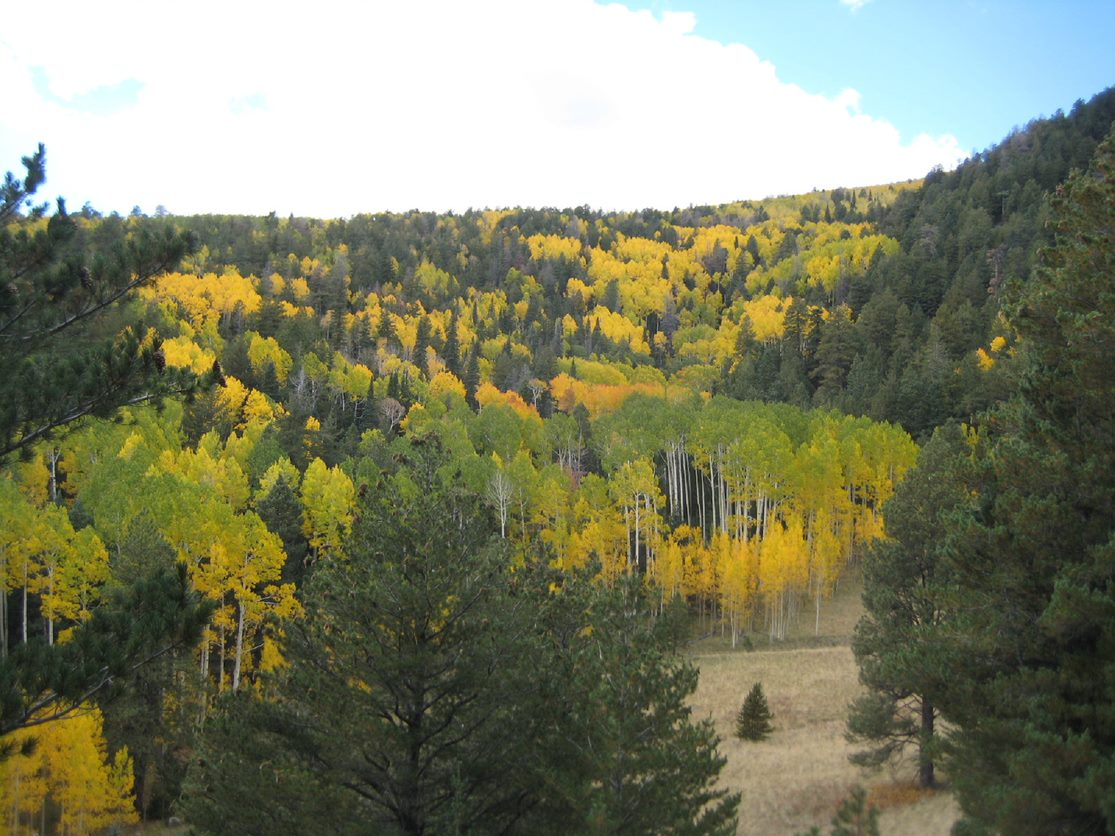 Movement of Homeschool students
Counts of Students Using Homeschool Withdrawal Codes
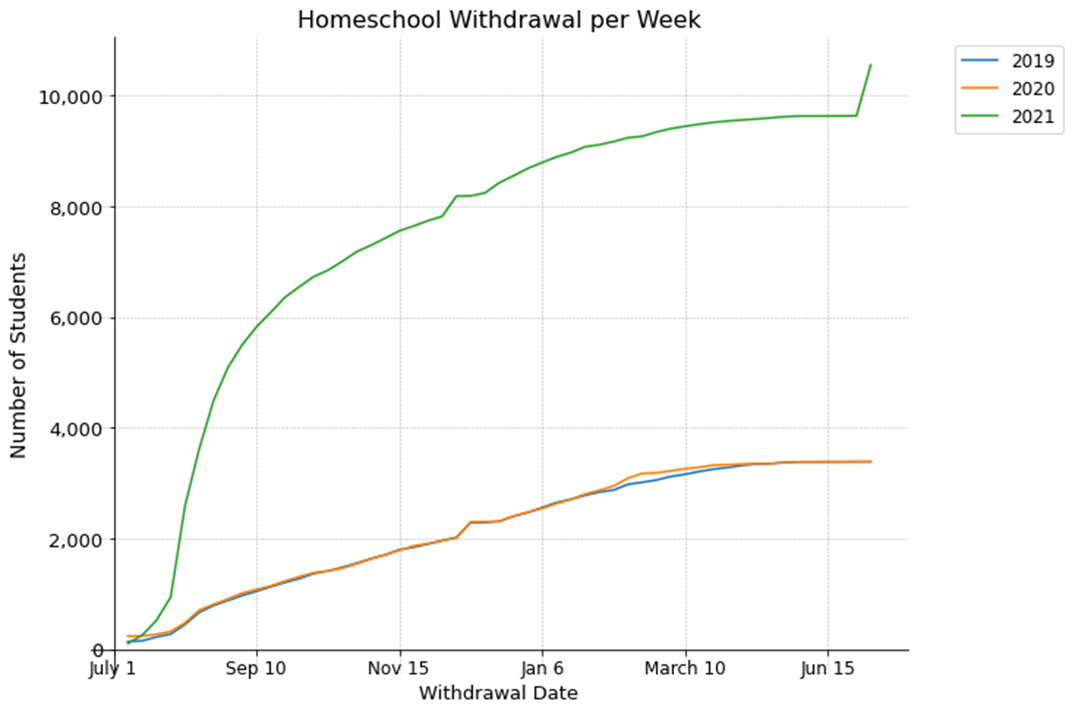 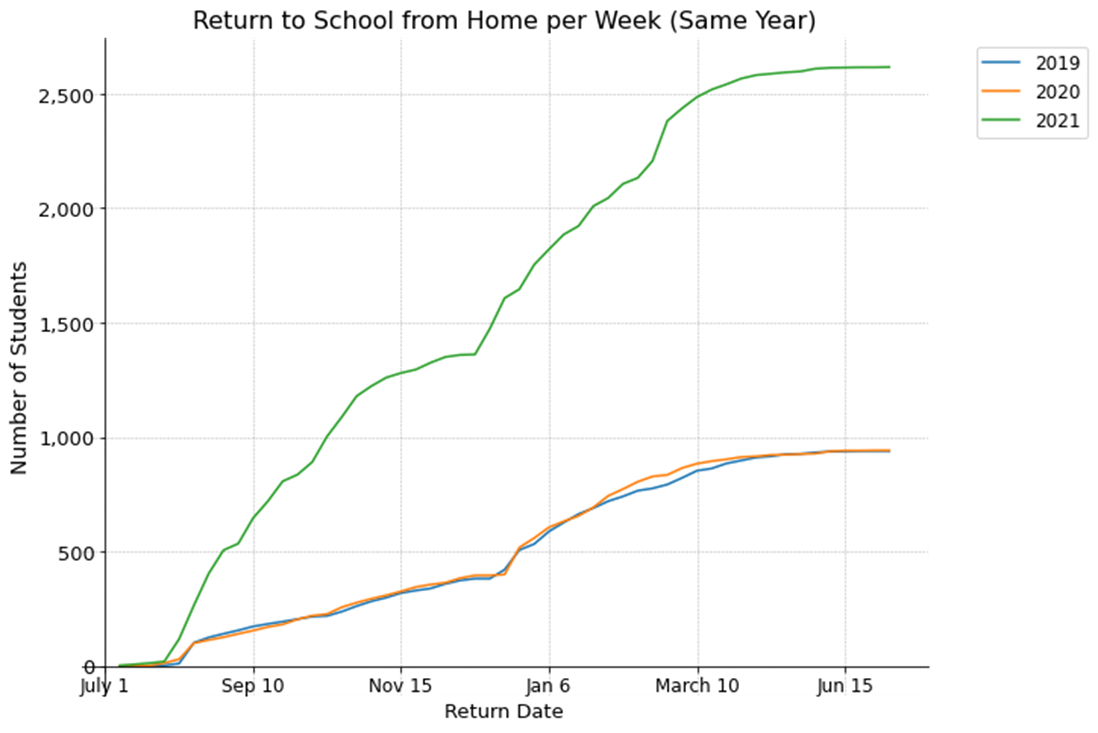 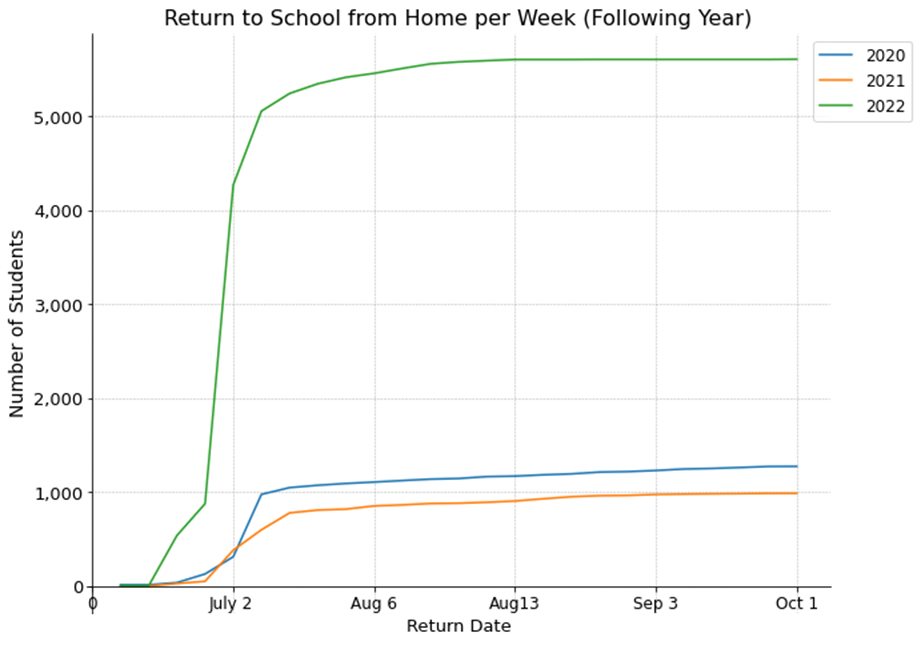 Students who ended the year as homeschool status, 
but return within the first 90days
Students returning in the fiscal year from July 1 to June 30
Counts of Students Returning to Public Schools
Additional Information
Enrollment spreadsheets
Mobility spreadsheets
Additional slide deck with more graphics of the changes with enrollment and mobility
How To & Resources available in spreadsheets
Conclusion
Questions